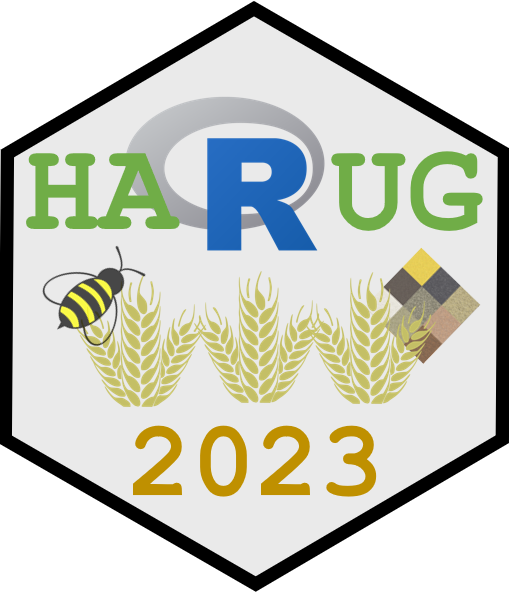 2023-07-05 (meeting #125) 
Simulation as a tool for experimental design 
(Ed H)
What is statistical power?
The probability of detecting a statistical difference from your experiment given one actually does exist in the real world
What is statistical power?
The probability of detecting a statistical difference from your experiment given one actually does exist in the real world
Effect size
Cohen's d (Welch's g) = 
mean diff. / pooled standard deviation
Effect size
Cohen's d (Welch's g) = 
mean diff. / pooled standard deviation
Effect size
Power is a function of effect size and sample size

To detect small effect size, you need bigger sample size

Researcher is in control (most of the time)
Effect size
Easy to calculate for simple tests 

1-way ANOVA
T-test

Non-parametric and linear models are harder…
Latin Square designs
Latin Square designs